Débat d’orientation budgétaire  2024
Le débat proposé s’appuie sur le Rapport d’Orientation Budgétaire (ROB)  joint en annexe

Il a fait l’objet d’une présentation  détaillée en commission avec  une analyse comparative avec le rapport 2023,
C’est un travail à la fois rétrospectif prospectif pour les années 2024-2025-2026 ; il est suivi par le vote chaque année des budgets.
La presentation succincte se concentrera sur  la part communale du rapport

Remerciements à la direction finances  et la direction Générale pour ce consequent travail d’analyse, et  de synthèse et la production d’un rapport de qualité,
Contenu du Rapport d’Orientations Budgétaires 2024
Se situer dans le contexte national et territorial

Analyser les évolutions passées

Affirmer les orientations pour la période du mandat:
	- Orientations politiques pour la définition du sens de l’action 	municipale
	- Orientations de gestion pour dégager les capacités à mettre en 	œuvre le projet municipal

Détailler le projet d’investissement

Faire le point sur l’endettement de la commune
Orientations de gestion maintenues
Ne pas augmenter la fiscalité
Avoir un Capital restant dû fin 2025 inférieur ou égal à celui de  fin 2019  soit 16,3 M€

Maintenir un  programme d’investissement dynamique sur les équipements et les espaces publics:
	Optimiser la recherche de financement d’investissement
	Mobiliser le fonds de roulement 
	Conserver un autofinancement  par une épargne brute à minima de 2 M€

Conserver le niveau de services pour les Eybinois  tout en maitrisant les 
dépenses de fonctionnement en s’appuyant sur le personnel en place
Les travaux du ROB 24 ont été réalisés en intégrant les résultats provisoires de 2023 (présentés en Mars  puis dans le compte financier unique en juin)
Rétrospective 2019-2023 : une maitrise de l’épargne brute
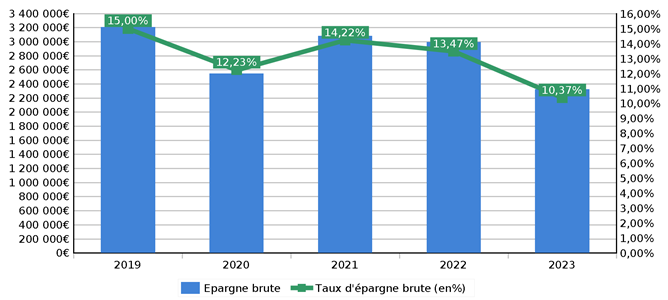 La commune a maintenu une épargne élevée  supérieure à 2 M€ avec un taux d’épargne > à 10% en 2023
La comparaison de l'évolution des  recettes (+5%) et des dépenses de fonctionnement (+10 % ) alerte sur la dégradation de l'épargne et sur les risques de l'effet ciseau.
Rétrospective de l’endettement
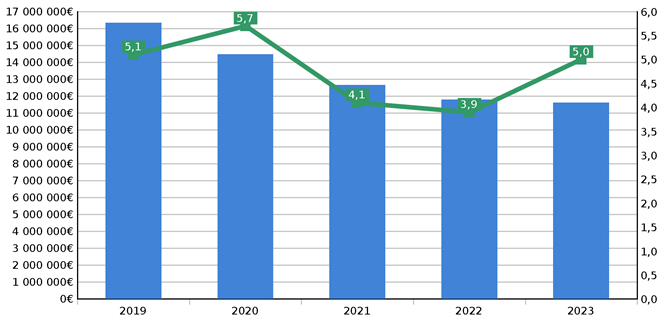 Capacité désendettement 

Seuil à ne pas dépasser
12 ans
L’encours de la dette de la ville est passé de 16,3M€ fin 2019 à 11,7M€ en 2023 soit une diminution de 28%

La période Covid a conduit à démarrer plus tardivement des investissements conséquents qui arrivent entre 2023 et 2026
Prospective 2024/2026 : un scénario réaliste, prospectif et prudent basé sur les principales hypothèses suivantes : 

 - Evolution des recettes fiscales de taxes foncières calée sur une revalorisation suivant l’inflation de l’année n-1, de 4,5% en 2024, 3 % en 2025 et 2026, 

- Prise en compte de l’inflation dans les dépenses de fonctionnement et traitement isolé des dépenses d’énergie (électricité et gaz notamment), 

- Evolution de la masse salariale de 5% en 2024 puis 0,8% par an et une stabilité des effectifs 

- Evolution des charges financières avec revalorisation des taux variables et des hypothèses de taux fixes, 4,5% en 2024 puis 4% les années suivantes,

- Stabilité des produits de services 

- Maintien des subventions versées aux associations et augmentation des participations / subventions versées au CCAS et au CLC,

 - Réévaluation des investissements (inflation, mise à jour du programme )  et Enveloppe annuelle des investissements courant à hauteur de 1,5 M€.
Evolution de l’épargne brute
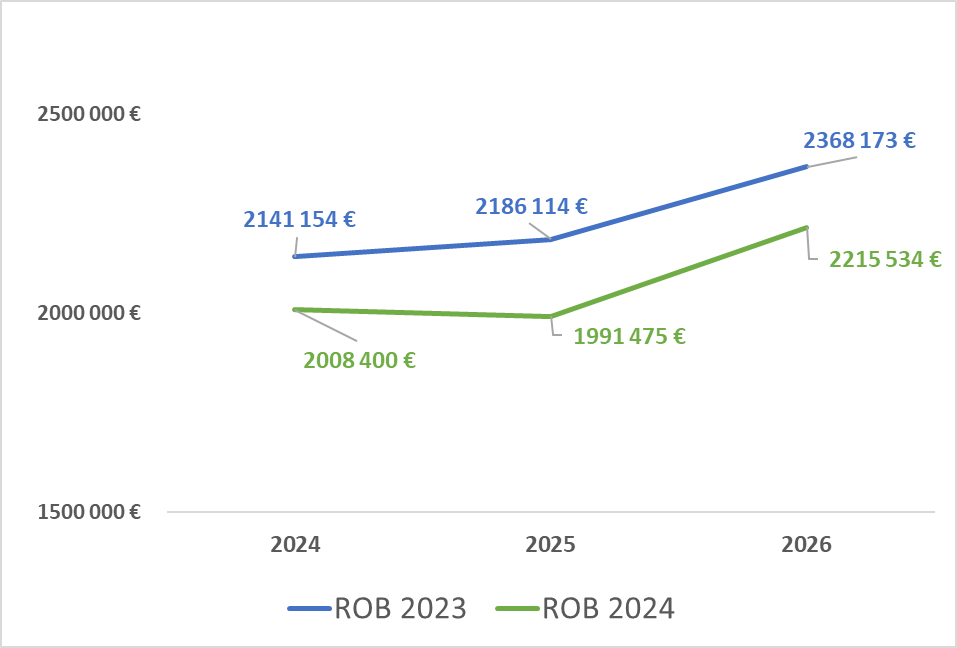 Epargne brute budgétaire maintenue > à 2M€ / an en moyenne
En comparaison avec les ROB précédents,  l’épargne brute diminue de -0,5M€ sur la période 2024-2026  c’est essentiellement lié à l’évolution de la  masse salariale et aux frais financiers
Prospective 2024/2026Dépenses investissementDétail des projets L’ensemble des projets (et avec 100 % de réalisation ) est financé dans le cadre de ce ROB , Il s’agit bien sûr d’une hypothèse maximale de dépenses,
ROB 2024 : investissement « projets »
ROB 2024 : Investissements courants
En 2023, un important travail d’analyse a été mené pour :
Pour extraire des investissements courants tous les projets de type voirie , fonds de concours 
se concentrer sur le patrimoine communal et les équipements  afin de construire des programmes d’intervention  sur 
-   le patrimoine bâti, 
-   les moyens généraux 
- l’aménagement courant de l’espace public et des espaces verts
Le montant projeté  des dépenses d’investissement 2024-2026 est de 23,4 M€

Le total des recettes d’investissements est de 15,8 M€ avec  
Un recours des financements extérieurs  à 3,55 M€ 
Le FCTVA à 3,1 M€
Une mobilisation du fonds de roulement de 0,3M€
La cession des biens à Pluralis pour 2,945 M€ positionnée  en  2025

Le recours prévisionnel à l’emprunt  se défini tcomme suit (avec une valeur forte en 2024 année de démarrage des gros projets du mandat)
Prospective 2024/2026Endettement
Endettement au 31/12
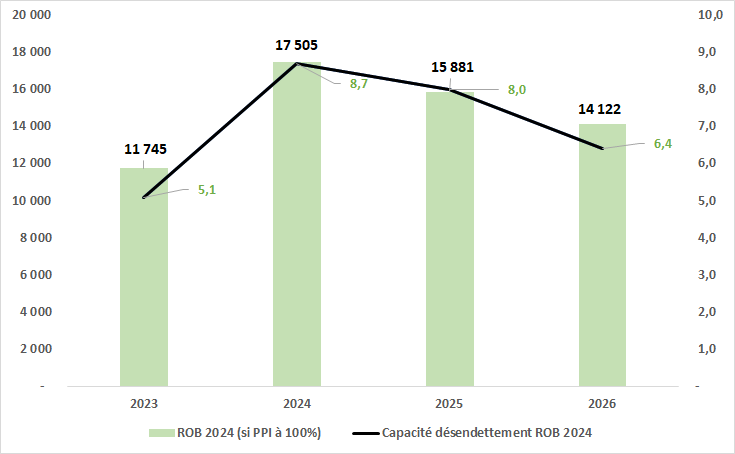 Baisse de l’encours dette de -1,1M€ au 31/12/2026
Maintien de la capacité de désendettement à 6,3 années
Endettement au 31/12/2023
Au 31 décembre 2022, le capital restant dû (CRD) de la dette antérieure s’établissait à 11,8M€. 
Le remboursement en capital opéré en 2023 est arrêté à 1,9M€. 
L’exercice 2023 a fait l’objet du 2ème versement de 0,8M€ de l’emprunt Banque Postale contracté en 2022 (1,8M€) et d’un nouvel emprunt contracté auprès de la Caisse d’Epargne Rhône Alpes pour un montant de 1,01M€. 
En 2023, l’emprunt a été de 1,81 M€ : 2ème versement de 0,8M€ de l’emprunt Banque Postale contracté en 2022 (1,8M€) et nouvel emprunt contracté auprès de la Caisse d’Epargne Rhône Alpes pour un montant de 1,01M€
En intégrant ce montant d’encaissement nouveau, le CRD au 31/12/2023 s’établi à 11,7M€.
Endettement au 31/12/2023
L’ensemble de la dette est constitué  de 22 lignes d’encours orienté à 66% à taux fixe et 34% à taux variables (EURIBOR 3 mois, 12 mois et TAM).
 La ville ne détenant plus d’emprunts à taux structurés, l’ensemble de la dette est classé 1-A dans la grille de classification Gissler, ce qui correspond au niveau de risque le plus faible. Le taux moyen payé est estimé à 2,98% en 2024.
L’encours est réparti de manière équilibrée entre 7 prêteurs dont les dominants sont la Caisse d’Epargne à 31% suivi de la Société Générale à 26% puis la Société de Financement Local à 22% et la Banque Postale à 14%.
ROB 24 : Conclusion
Notre prospective permet de financer le programme d’investissement 
 avec un Capital restant dû au 31/12/2025 de 15,8 M€

Le maintien d’une épargne brute  reste satisfaisant grâce aux efforts de gestion

Dans un contexte tendu par l’inflation, la commune et le CCAS  maintiennent   l’ensemble des services aux habitants
Rappel de l’importance de l’épargne brute
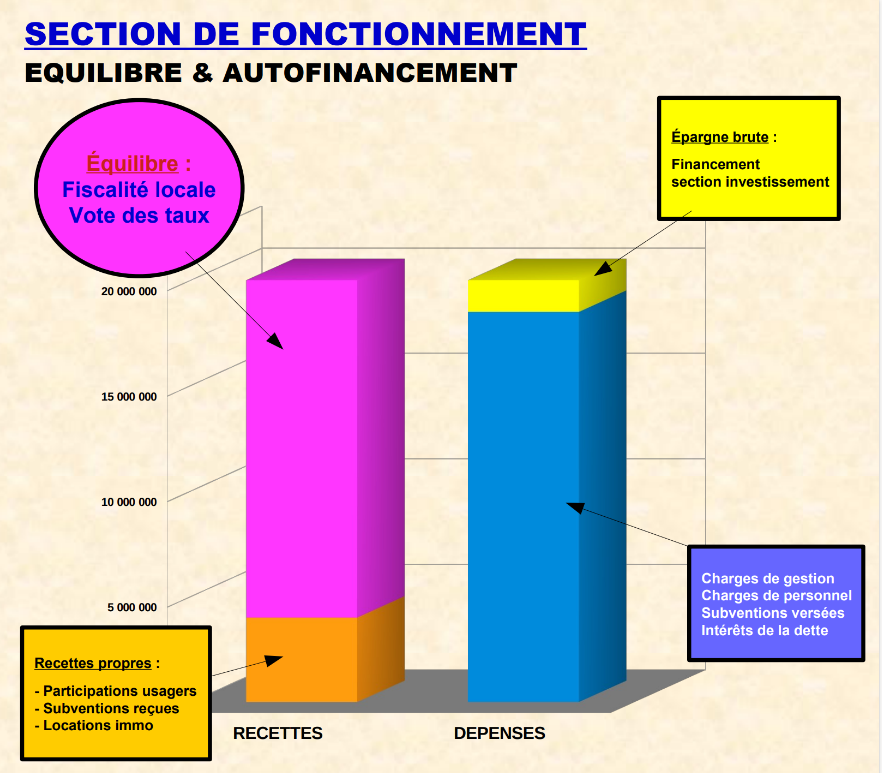 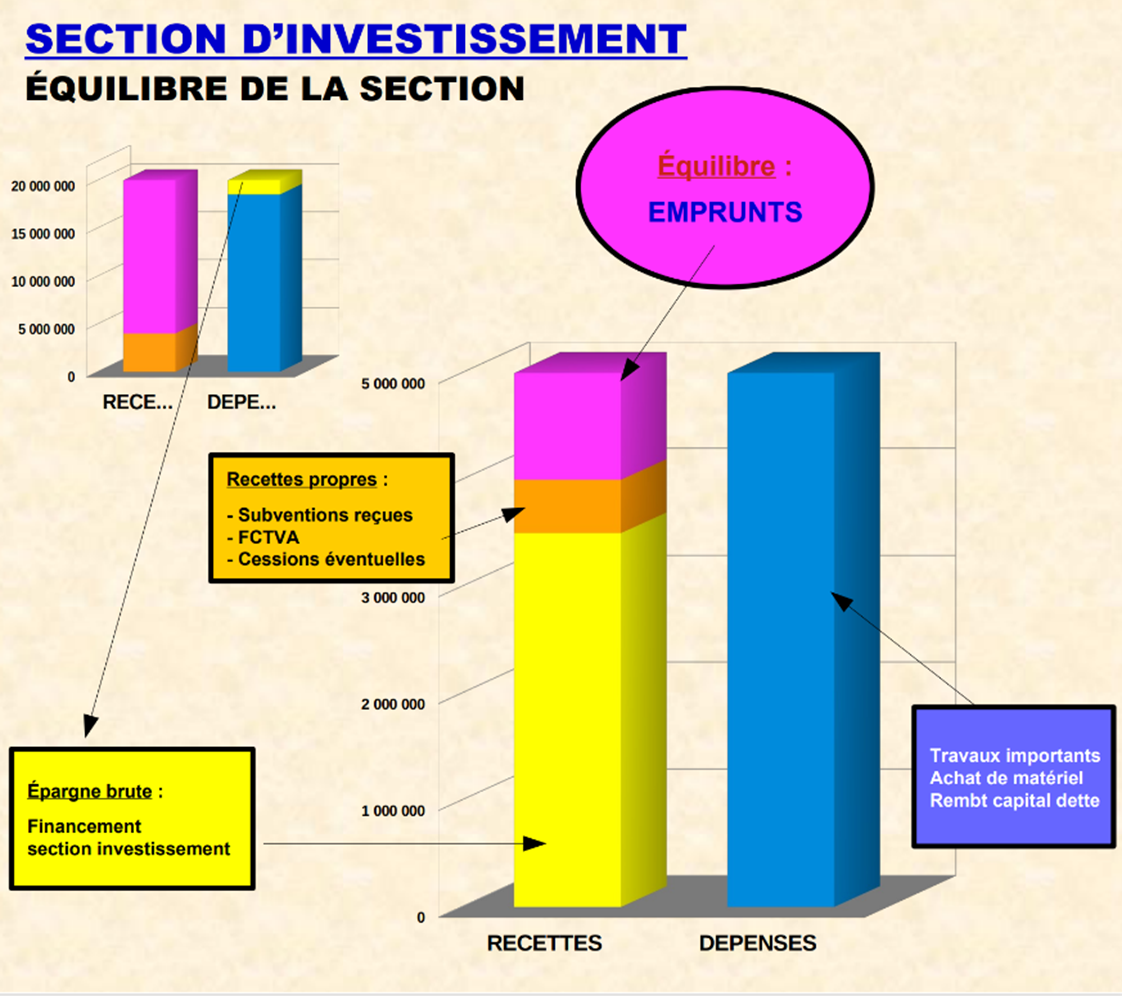